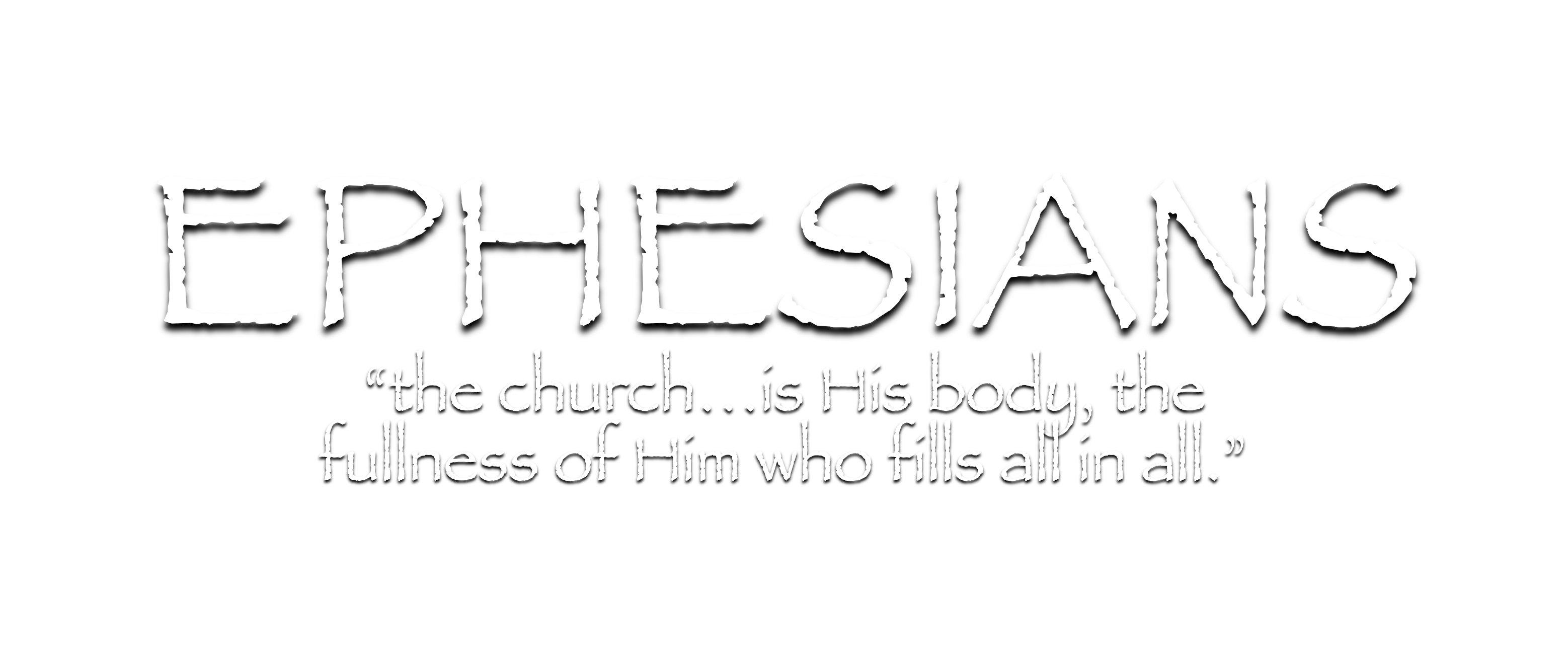 Ephesians 4
A Call to Unity of the Spirit (vv. 1-16)
Guarding the Unity of the Spirit: The Bond of Peace (vv. 1-6)
Walk worthy of the calling with which you were called. (v. 1)
With all lowliness and gentleness. (v. 2a)
With longsuffering, bearing with one another in love. (v. 2b)
Endeavoring to keep the unity of the Spirit in the bond of peace. (v. 3)
There is one body, Spirit, hope of your calling, Lord, faith, baptism, and one God and Father of all – above all, through all, in all. (vv. 4-6)
Ephesians 4
A Call to Unity of the Spirit (vv. 1-16)
Guarding the Unity of the Spirit: The Bond of Peace (vv. 1-6)
Guarding the Unity of the Spirit: Gifts for Edification (vv. 7-16)
Grace was given each one according to the measure of Christ's gift. (v. 7)
He ascended, led captivity captive, and gave gifts to men. (v. 8)
His ascension presupposes His descension. (v. 9)
His descension was followed with His ascension to fill all things. (v. 10)
Ephesians 4
A Call to Unity of the Spirit (vv. 1-16)
Guarding the Unity of the Spirit: The Bond of Peace (vv. 1-6)
Guarding the Unity of the Spirit: Gifts for Edification (vv. 7-16)
The gifts: apostles, prophets, evangelists, pastors, teachers. (v. 11)
For equipping the saints for the work of ministry. (v. 12a)
For edifying the body of Christ. (v. 12b)
For coming to unity in the faith, and knowledge of Jesus, to maturity to the measure of Christ’s stature and fullness. (v. 13)
For growing out of the vulnerable state of immaturity which false teaching can easily affect. (v. 14)
For speaking the truth in love, to grow up into the head – Christ. (v. 15)
From Christ the body is joined and knit together, and all parts contribute to the growth of the body for self-edification in love. (v. 16)
Ephesians 4
A Call to Unity of the Spirit (vv. 1-16)
A Call to Put Off the Old Man and Put On the New Man (vv. 17-32)
The Contrast of the Gentiles’ Walk and What is Learned in Christ (vv. 17-24)
No longer walk as the rest of the Gentiles: (v. 17a)
In the futility of their mind. (v. 17b)
Their understanding darkened. (v. 18a)
Alienated from the life of God. (v. 18b)
Because they are ignorant. (v. 18c)
Because their heart is blind (hard). (v. 18d)
Being past feeling they are given to lewdness, uncleanness, and greediness. (v. 19)
Ephesians 4
A Call to Unity of the Spirit (vv. 1-16)
A Call to Put Off the Old Man and Put On the New Man (vv. 17-32)
The Contrast of the Gentiles’ Walk and What is Learned in Christ (vv. 17-24)
No longer walk as the rest of the Gentiles: (v. 17a)
You have not learned such from Christ, but have rather heard Him, and been taught by Him as truth is in Him: (vv. 20-21)
That you put off the old man that grows corrupt by deceitful lusts. (v. 22)
That you be renewed in the spirit of your mind. (v. 23)
That you put on the new man created according to God, in true righteousness and holiness. (v. 24)
Ephesians 4
A Call to Unity of the Spirit (vv. 1-16)
A Call to Put Off the Old Man and Put On the New Man (vv. 17-32)
The Contrast of the Gentiles’ Walk and What is Learned in Christ (vv. 17-24)
Practical Change Toward One Another (vv. 25-32)
Put away lying, speak truth as members of one another. (v. 25)
Do not sin in anger, nor give place to the devil. (vv. 26-27)
No longer steal, but labor so that you have something to give the needy. (v. 28)
Avoid corrupt speech, only speaking to edify and impart grace. (v. 29)
Do not grieve the Holy Spirit, by whom you were sealed for the day of redemption. (v. 30)
Put away all bitterness, wrath, anger, clamor, and evil speaking, with all malice. (v. 31)
Be kind to one another, tenderhearted, forgiving as God has done so in Christ. (v. 32)